Государственное бюджетное профессиональное образовательное учреждение Пензенской области  «Сердобский многопрофильный техникум»
Специальность  35.02.05  Агрономия
442893 Пензенская область г.Сердобск,ул.Энергетиков,2
Тел. (84167) 2-48-36
442895 Пензенская область г.Сердобск, ул. Гагарина,30
Тел. (84167) 2-20-43
masterspt@sura.ru
smt58.3dn.ru
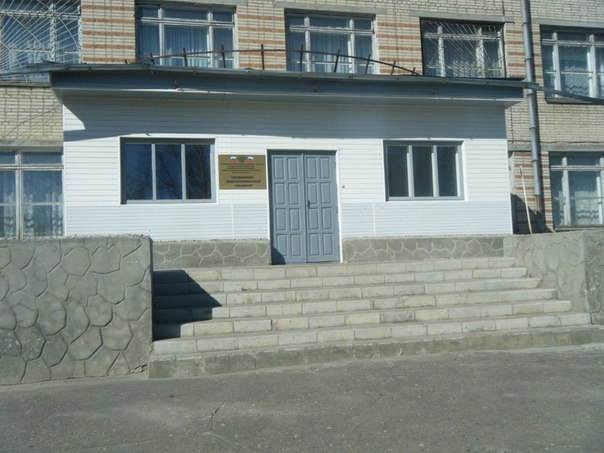 ГБПОУ ПО «СМТ» было основано 11 апреля 1961 года. В 2006 году техникум был реорганизован путем присоединения ГОУ НПО профессионального училища №20 г.Сердобска. В 2007 году  было присоединено ГОУ НПО ПУ-35 р.п. Беково, которое стало в последствии Бековским филиалом. В 2012 году был присоединен Сердобский сельскохозяйственный техникум, а 2013 году ГОУ НПО ПУ-34 р.п. Колышлей, которое стало Колышлейским филиалом Сердобского многопрофильного техникума.
     В настоящее время в техникуме обучаются более 700 человек.
Специальность «Агрономия»
Слово "агроном" произошло от двух греческих слов: "агрос" — поле и "номос" — закон 
Агроном — специалист сельского хозяйства. 
	Он хорошо знает законы земледелия, законы агрономии. Знания этих законов помогают агроному выращивать высокие урожаи сельскохозяйственных растений
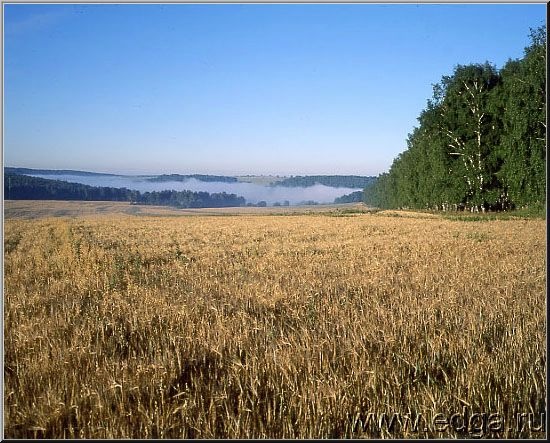 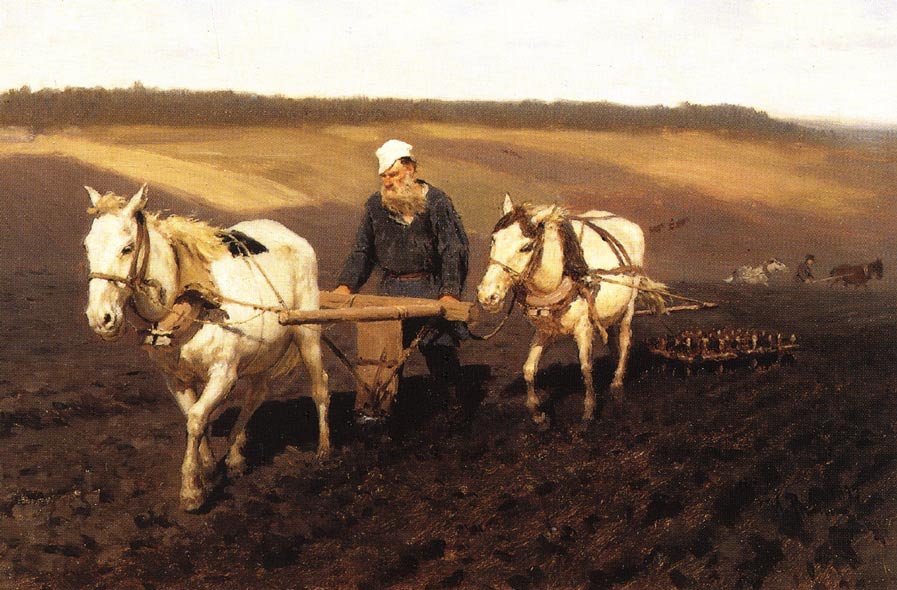 Специальность «Агрономия»
Трудовая деятельность агронома
		Создание новых разновидностей огородных, садовых и полевых растительных культур. Профессиональный агроном также должен хорошо уметь планировать, контролировать и совершенствовать производственный процесс, выполняемый рабочими, входящими в его подчинение. Именно агроном является главным проводником науки в сельском хозяйстве, который должен уметь определять технологию и организацию труда.
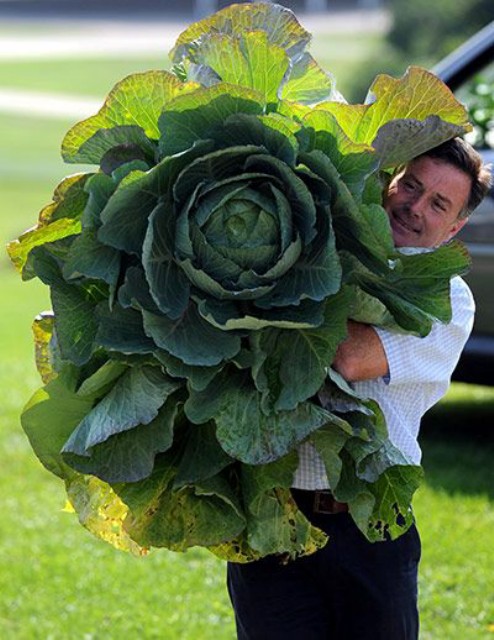 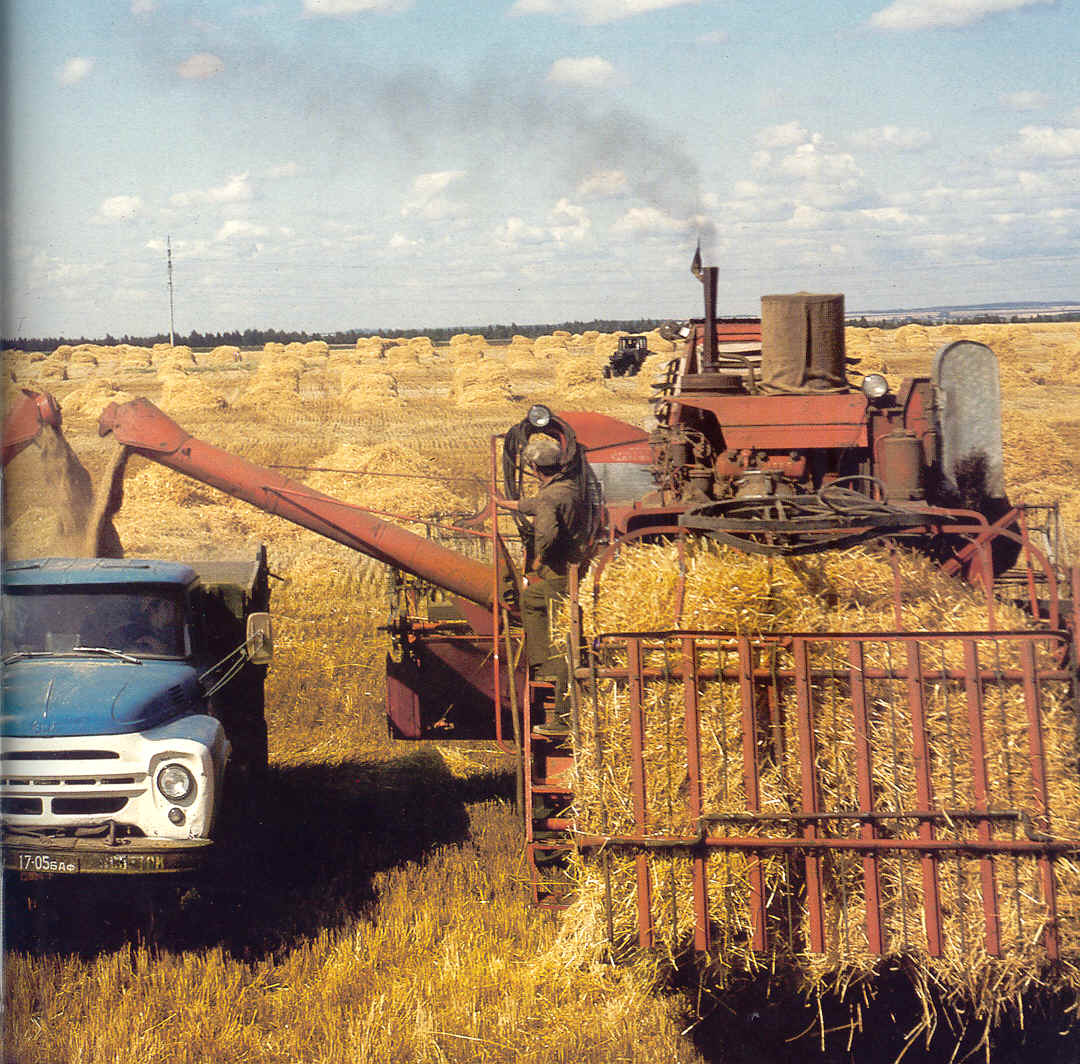 Специальность «Агрономия»
Профессиональные компетенции: 
- реализация агротехнологий различной интенсивности;
- защита почв от эрозии и дефляции, воспроизводство их плодородия;
- хранение, транспортировка, предпродажная подготовка и реализация продукции растениеводства;
- управление работами по производству продукции растениеводства;
- выполнение работ по одной или нескольким профессиям рабочих, должностям служащих.
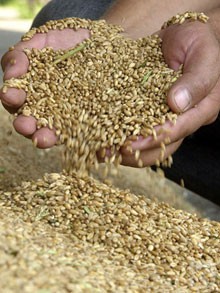 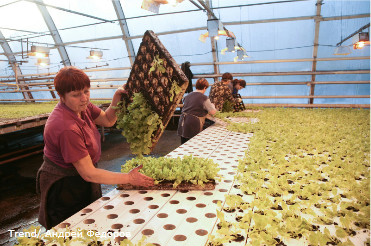 Специальность «Агрономия»
Профессия агронома очень древняя. Уже несколько тысяч лет назад люди Древнего Египта, Китая, Греции, Рима и Индии знали, как правильно нужно обрабатывать и облагораживать землю и выращивать различные сельскохозяйственные растения. Первыми агрономами  являлись люди, которые занимались выращиванием дикорастущих растений с последующим их окультуриванием. За время развития сельского хозяйства специфика профессии агронома претерпела много изменений, но по сей день остаётся значимой частью
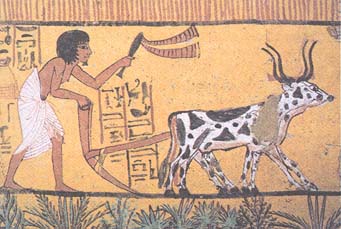 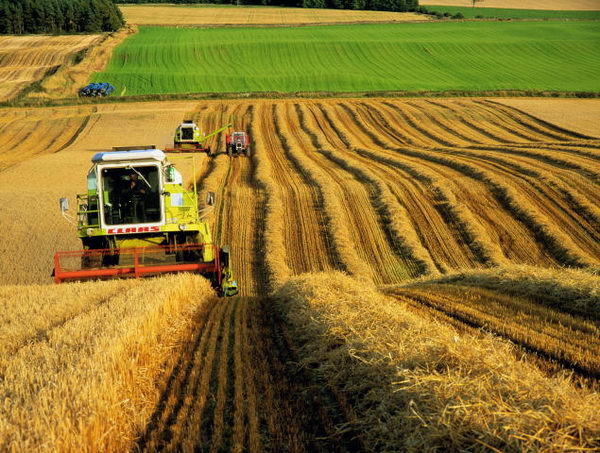 Специальность «Агрономия»
Где востребованы агрономы?
Специальность «Агрономия»
- Крупные сельскохозяйственные комплексы 
	- Небольшие фермерские хозяйства
	- Оранжереи
	- Питомники
	- Теплицы
	- Научно-исследовательские и образовательные институты.
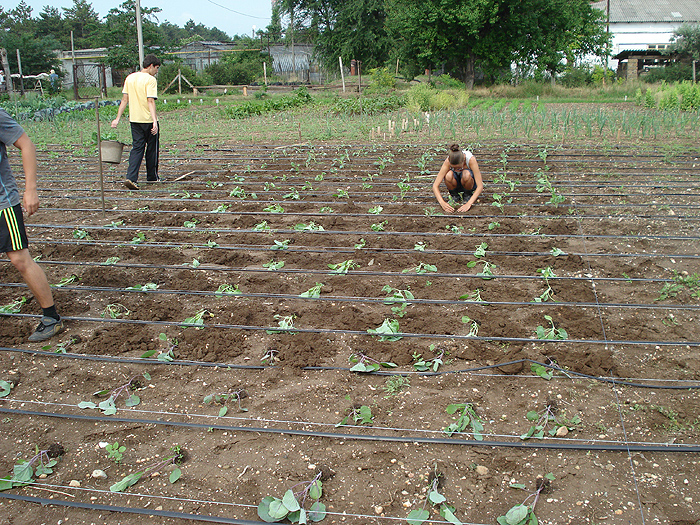 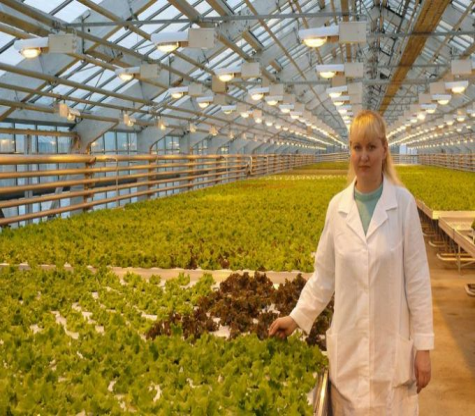 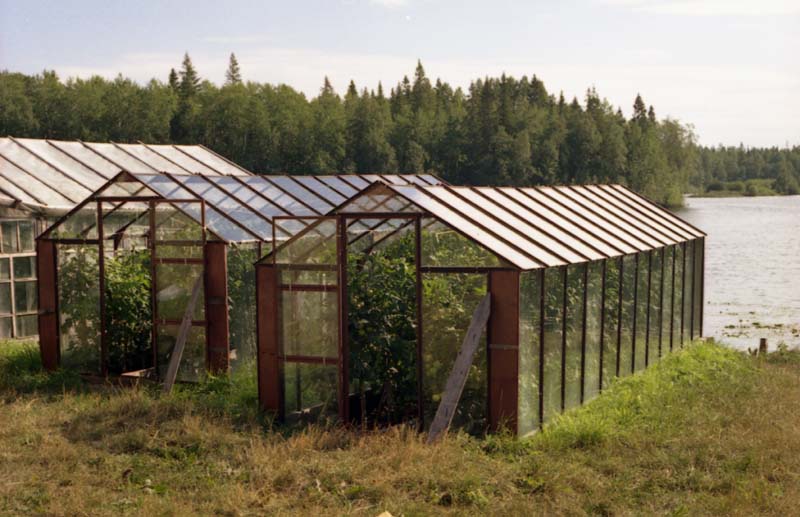 Специальность «Агрономия»
Форма обучения – очная
Срок обучения на базе основного  общего образования – 2 года 10 мес.

Присваиваема квалификация – агроном

Прием осуществляется на общедоступной основе
Размер академической стипендии – 743 руб.
Размер социальной стипендии – 1114,50 руб.
Специальность «Агрономия»
Перечень документов для поступления:
Аттестат (о среднем образования) и его копия
Копия паспорта
4 фото размеров 3х4
Заявление и согласие на зачисление
Иногородним предоставляется общежитие
Спасибо за внимание!
Приходите к нам и вы не пожалеете о своём выборе!